Wir bekommen ein Baby!
Alles rund um Mutterschutz, Väterkarenz, Elternteilzeit, etc.
Freitag 29. Jänner 2021 
18.00 - 19.30
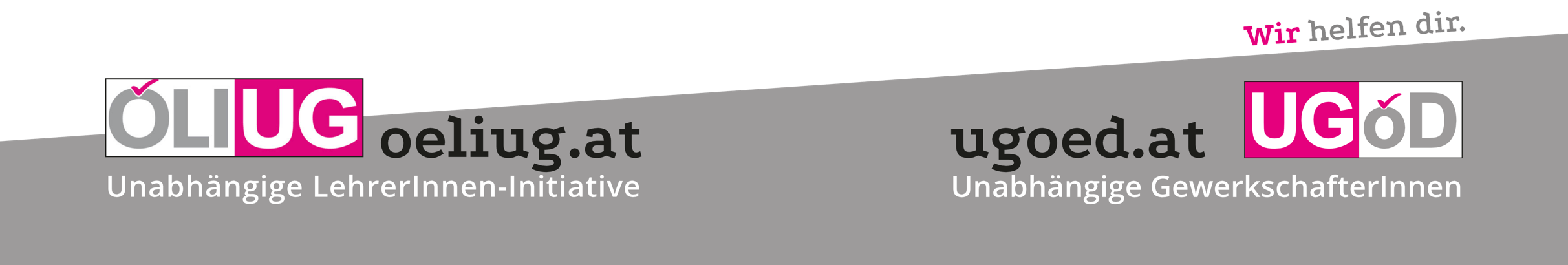 Broschüren im Downloadbereich für GÖD-MITGLIEDER
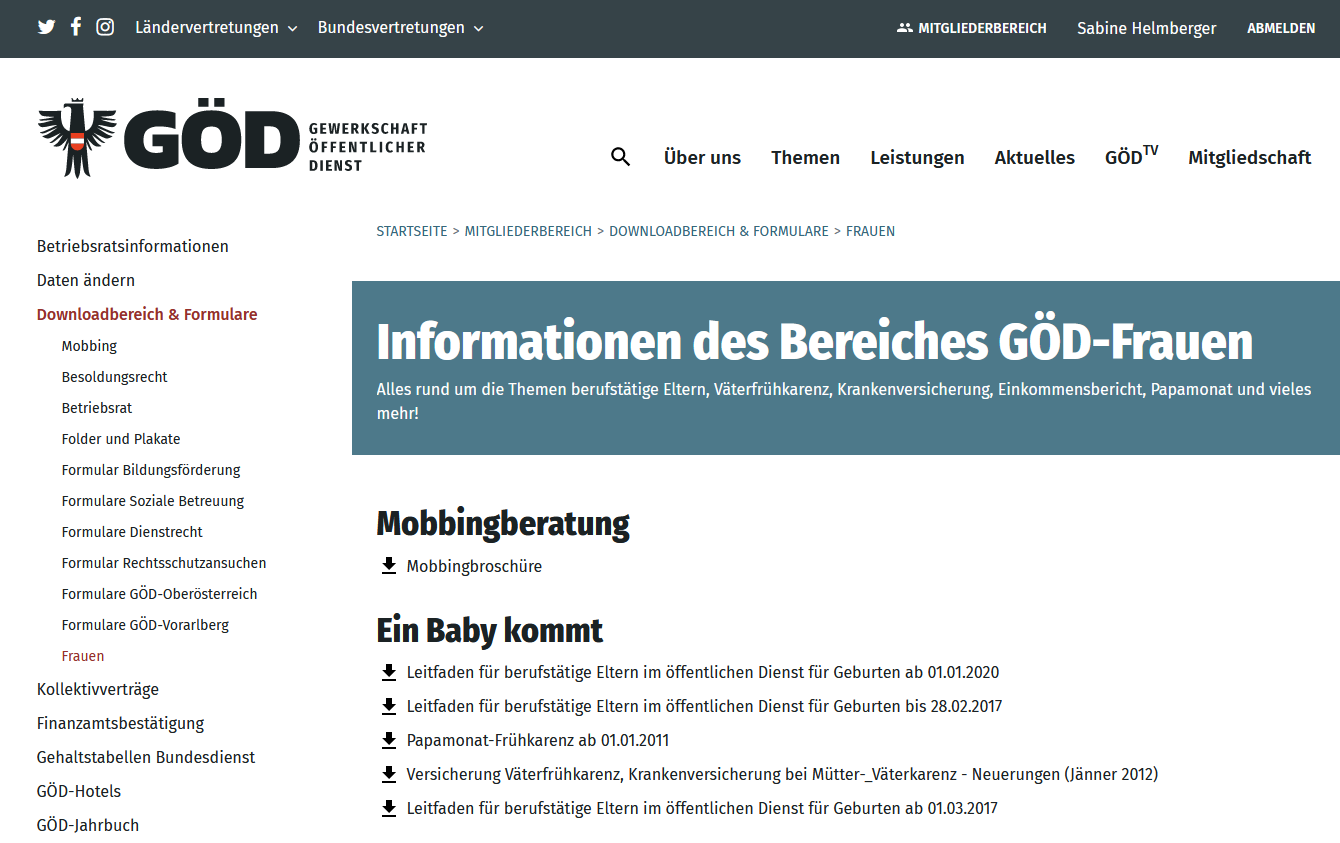 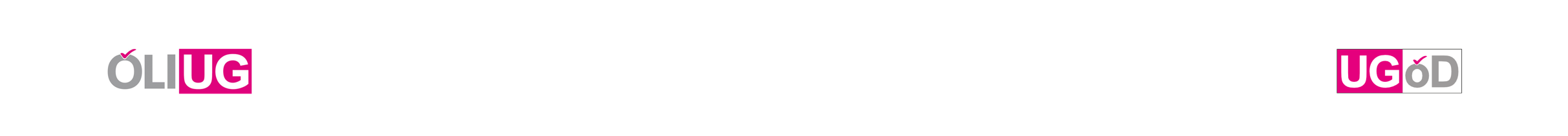 Programm
1     Ich bin schwanger
	1a Relevante Gesetze
	1b Kinderbetreuungsmodell & Karenzmodell wählen
	1c Fallbeispiel 
2     Mutterschutz
3     Zurück an die Schule
4    Frühkarenzurlaub 
Pflegefreistellung
6    Fragen und Diskussion
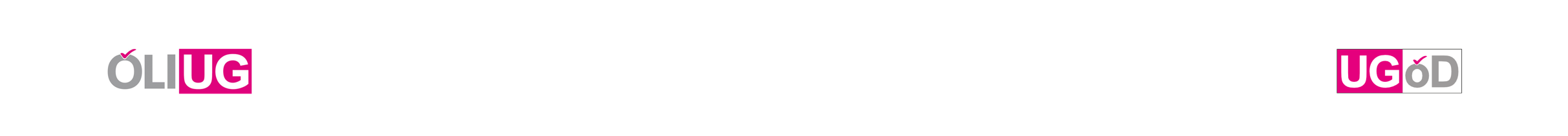 1	Ich bin schwanger
Meldung an Direktion inkl. voraussichtlicher Geburtstermin:

 Wegfall der MDL
 keine Gangaufsichten
 keine mehrtägigen Schulveranstaltungen
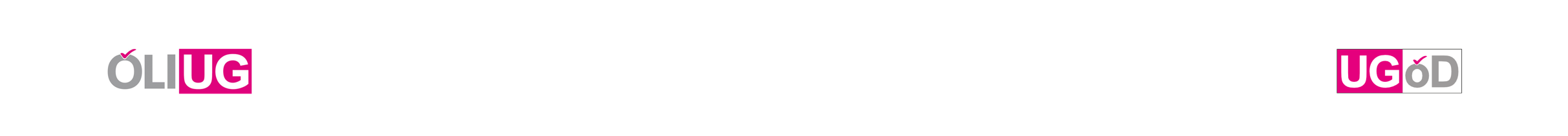 1	Ich bin schwanger
Sonderfall: BSP-Lehrerin 
es gibt keine allgemein gültigen Regelungen
kann unter Arbeitsverbot subsumiert werden; allerdings müsste an der Schule Einsatz im 2.Fach geprüft werden (Vertrag muss erfüllt sein)

Lehrerin mit 2l-Vertrag: 
Die Lehrerin muss in LFV aufgenommen werden, auch wenn klar ist, dass Dienst nicht „fertig“ gemacht werden kann – vorausgesetzt, Stunden sind da.
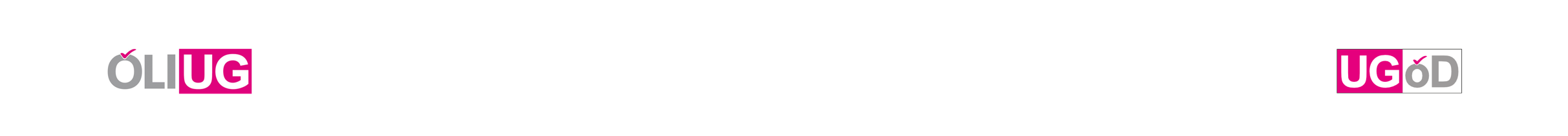 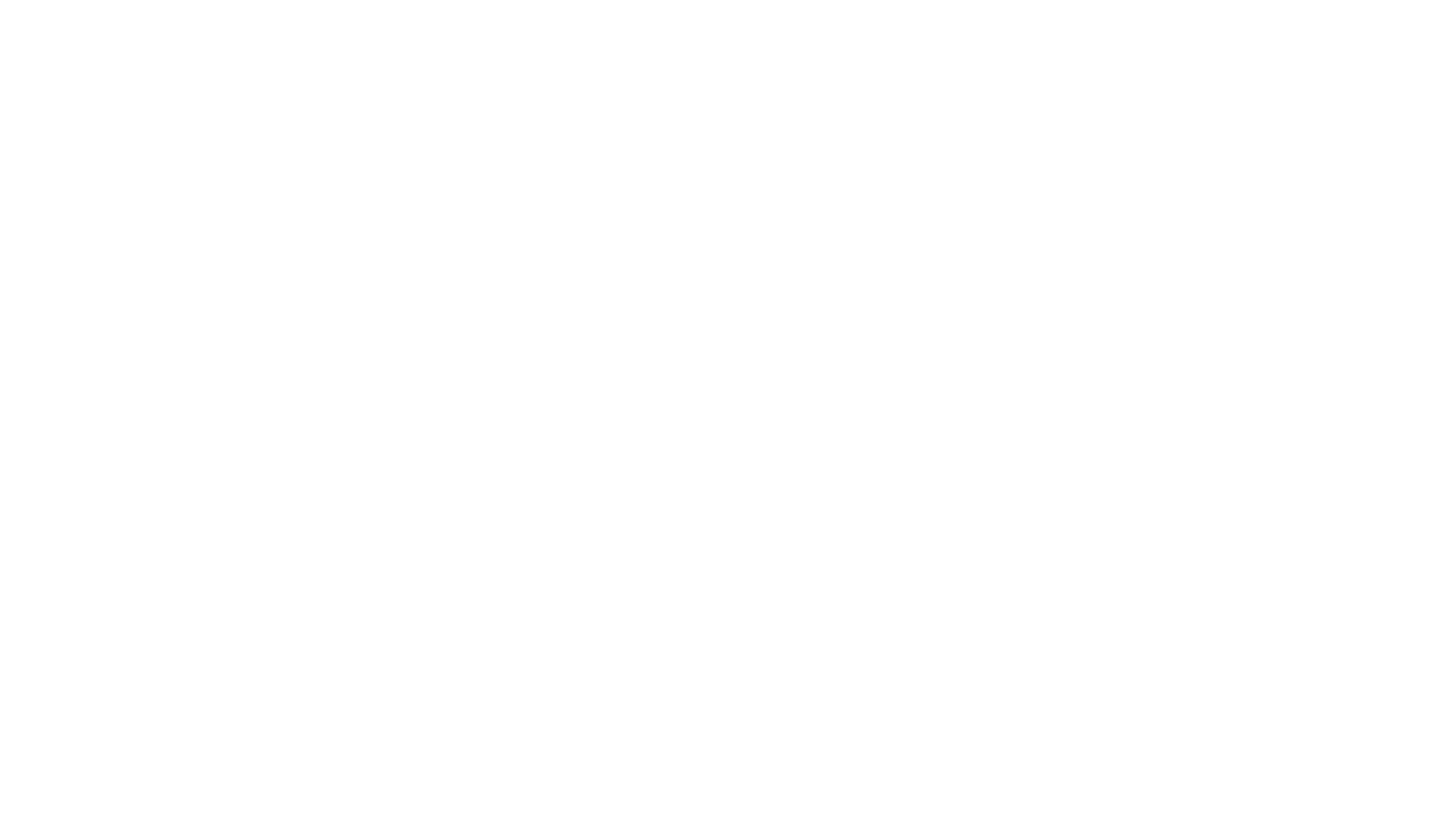 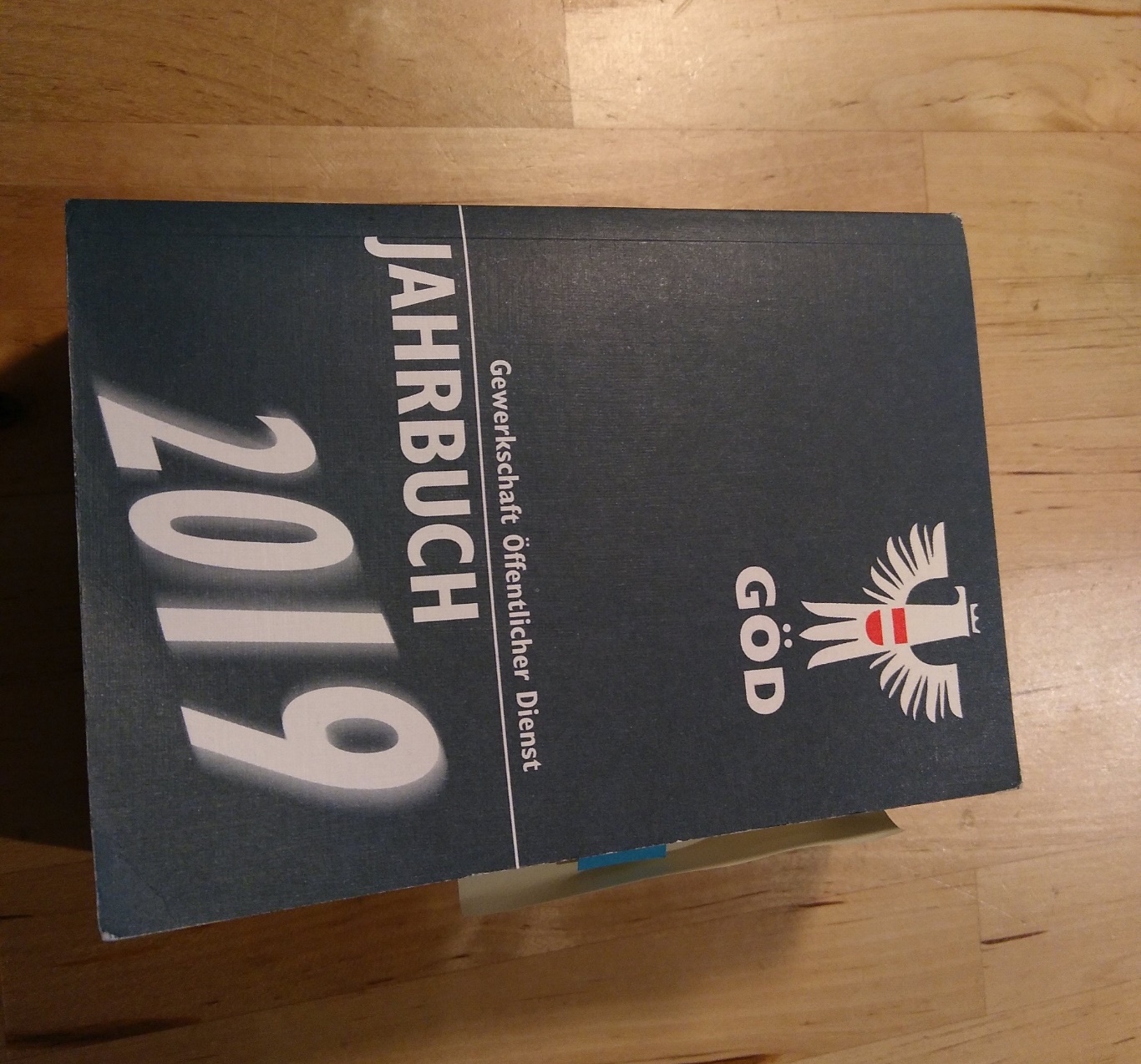 1a	Relevante Gesetze
Beamten-Dienstrechtsgesetz BDG § 75, 75c, d, 78a; 
Vertragsbedienstetengesetz VBG § 29 b – e, h, o; 
Mutterschutzgesetz MSchG § 15 – 15g; VKG § 2-7c

Gesetztestexte – nur was für Jurist*innen? Hier: 
Analog im Jahrbuch der GÖD
Online via jusline.at
z.B. https://www.jusline.at/gesetz/mschg
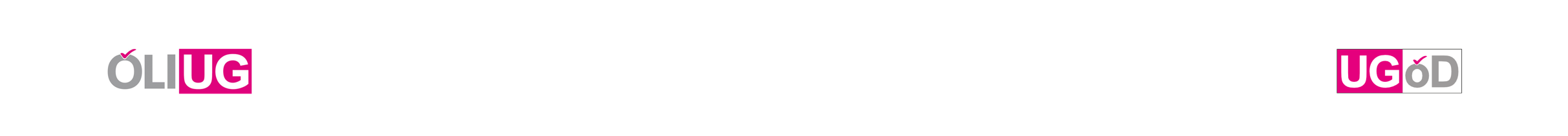 1b	Kinderbetreuungsgeldmodell wählen
Individuell herausfinden, welches Kinderbetreuungsgeldmodell passend ist; 
Mit Partner*in vereinbaren, welches Karenzmodell in Frage kommt (Infos bei AK, GÖD…) 

Meldefristen beachten! 
Grundsätzlich innerhalb der ersten 8 Wochen nach der Geburt die gewählte Variante dem Dienstgeber melden
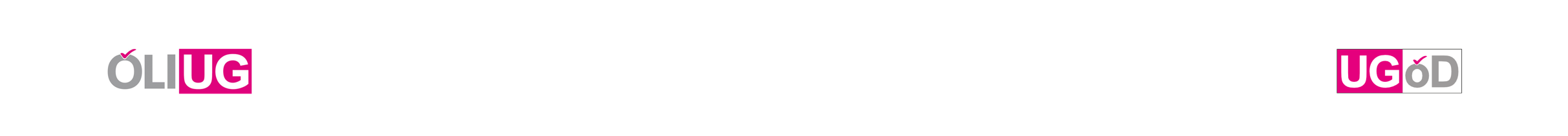 2	Mutterschutz
Während des Beschäftigungsverbots (=Mutterschutz):
 Beamtin: Fortzahlung des Monatsgehalts (wenn vor 31.1.2010 schon im Dienst)
Vertragsbedienstete: 
Wochengeld von der Krankenkasse, das sich aus den letzten 3 Monatsbezügen errechnet;
wenn davor MDL geleistet worden sind, fließt das in die Berechnung mit ein. Ergibt ca. dasselbe wie Monatsgehalt. 
Wahrung aller zeitabhängigen Rechte (Vorrückung, etc.)
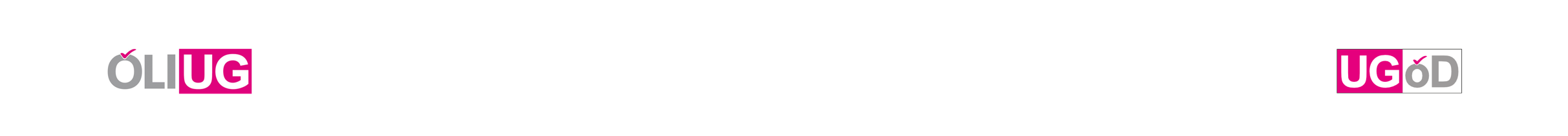 3	Zurück an die Schule
Das Kind ist da und ich will wieder unterrichten:
Meldung an Dienstgeber spätestens 3 Monate vor beabsichtigtem Beginn
Rechtzeitige Meldung am Schulstandort inkl. Bekanntgabe des gewünschten Stundenausmaßes und möglicher Arbeitszeiten (z.B. kein NM-Unterricht od. nur am VM oder…) in Absprache mit PV und Schulleitung
 Anspruch auf Elternteilzeit bis zum vollendeten 7. Lebensjahr des Kindes; Wahrung aller zeitabhängigen Rechte
Wenn Rückkehr in die Zeit des Bezugs des Kinderbetreuungsgeldes fällt, ist eine Herabsetzung der Lehrverpflichtung ohne Untergrenze möglich, Zuverdienstgrenze beachten
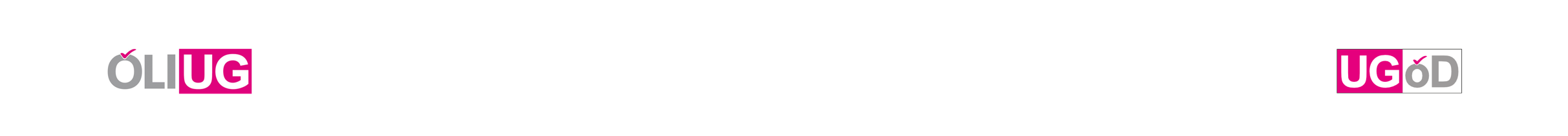 4	Frühkarenzurlaub
Das Kind ist da und ich nehme als Partner*in den Frühkarenzurlaub in Anspruch

eine Woche vor Antritt schriftlich melden
kein Bezug sondern nur krankenversichert
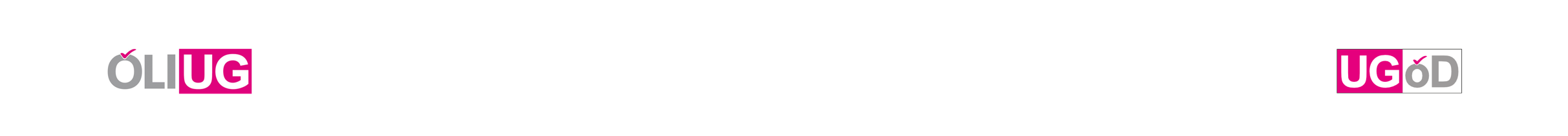 5	Pflegefreistellung
Anspruch im Ausmaß der wöchentlichen Unterrichtszeit
bis zum 12. Jahr eine zweite Woche
Mit Administration vereinbaren, dass stundenweise abgerechnet wird
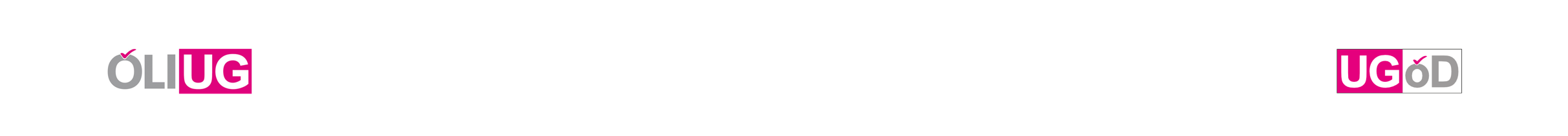 Kontakte für Rückfragen:
Gary Fuchsbauer  
0680 2124358 
fuchsbauer(a)oeli-ug.at
Susanne Roithinger 
Mitglied ZA-AHS 
0699 81256952 
roithinger(a)oeli-ug.at
Hannes Grünbichler 
gruenbichler(a)oeli-ug.at
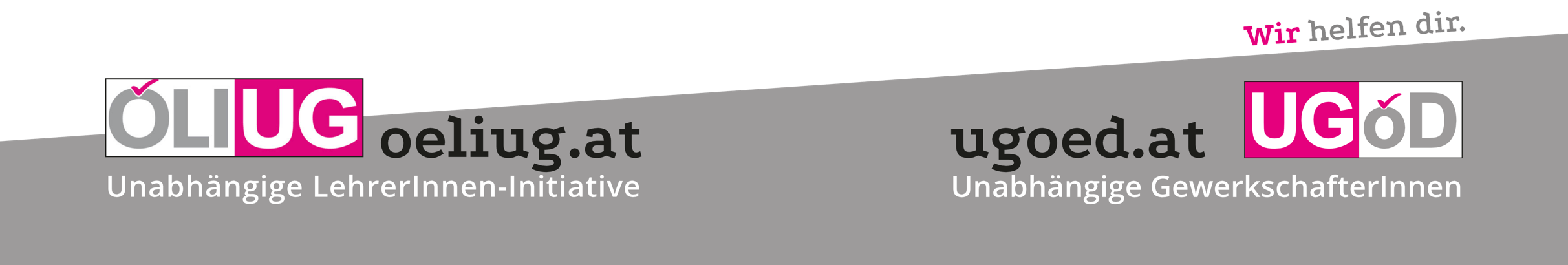 Weitere Infos allgemein:
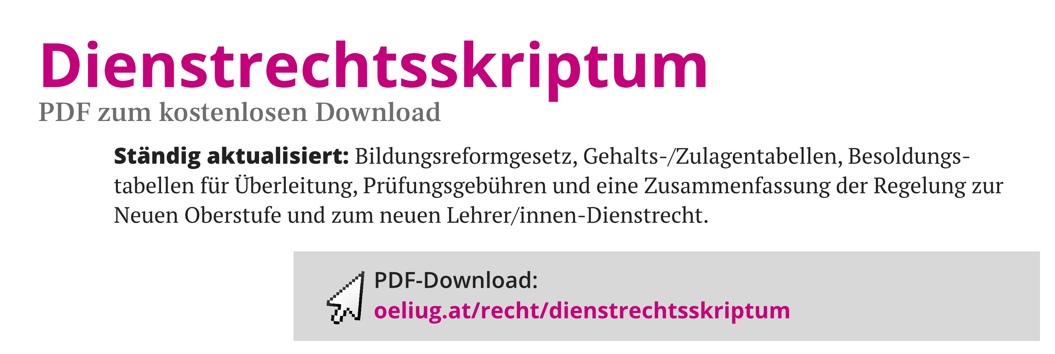 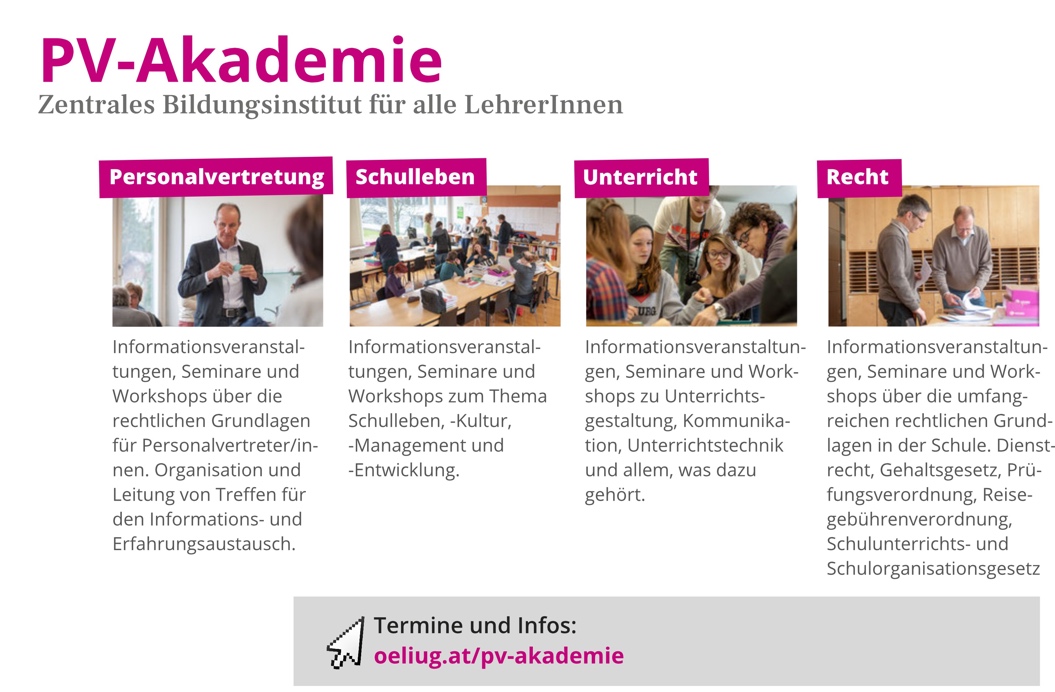 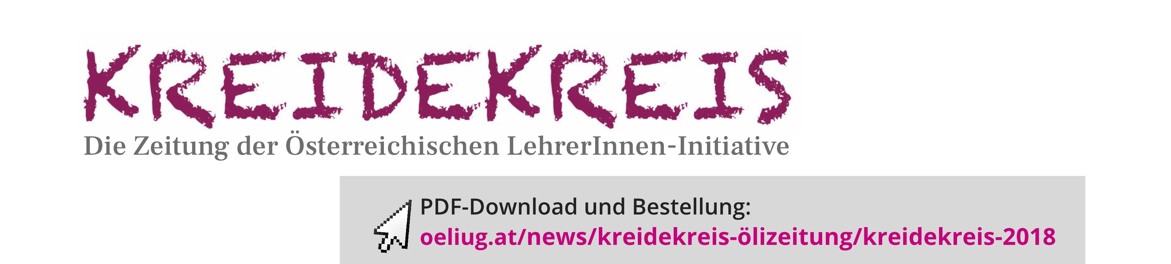 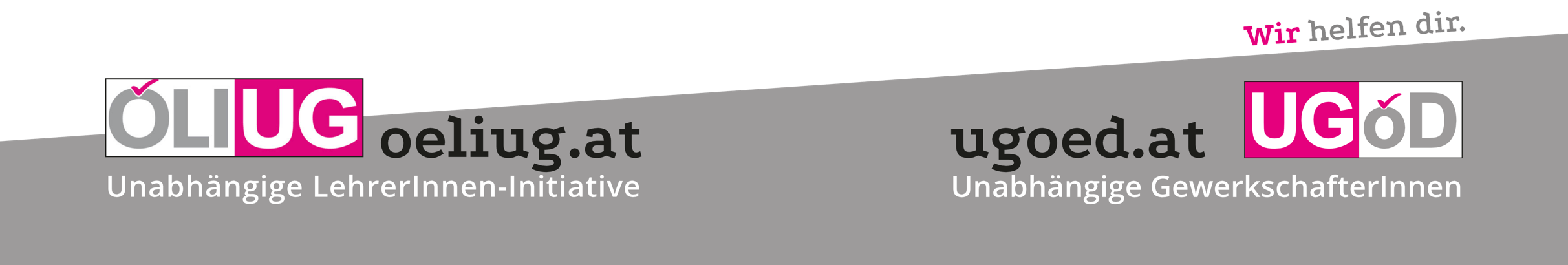 6	Fragen und Diskussion
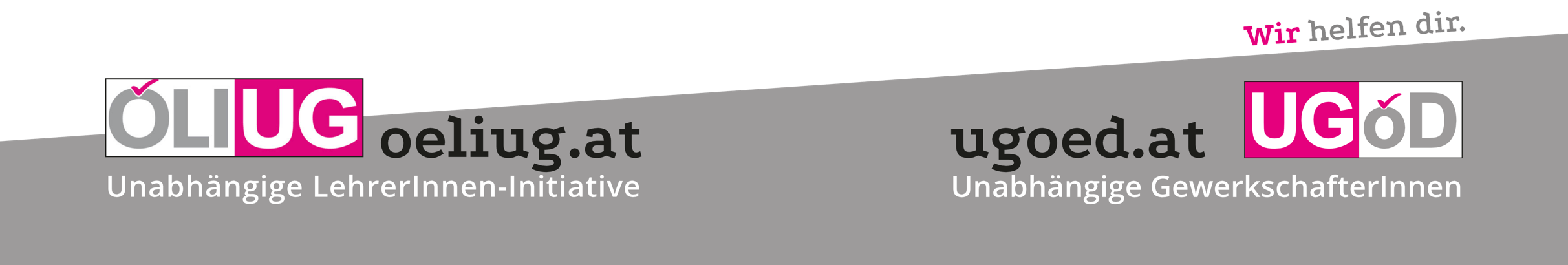